ΚΥΚΛΟΦΟΡΙΚΟ ΣΥΣΤΗΜΑ
ΑΓΓΕΙΑ ΚΥΚΛΟΦΟΡΙΚΟΥ ΣΥΣΤΗΜΑΤΟΣ
Αρτηρίες
Φλέβες
Τριχοειδή αγγεία
ΑΡΤΗΡΙΕΣ ΚΑΙ ΦΛΕΒΕΣ
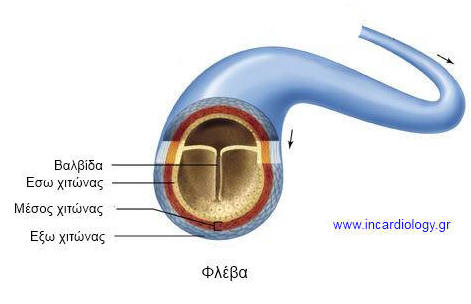 ΑΡΤΗΡΙΕΣ
α) Εσωτερικός χιτώνας. Λείος και συνεχής.
β) Μέσος χιτώνας.     Ανθεκτικός και παχύς. Μυϊκές και ελαστικές ίνες. Αρτηρίες όπως η αορτή περισσότερες ελαστικές ίνες.
γ) Έξω χιτώνας. Κυρίως ελαστικές και λίγες μυϊκές ίνες.
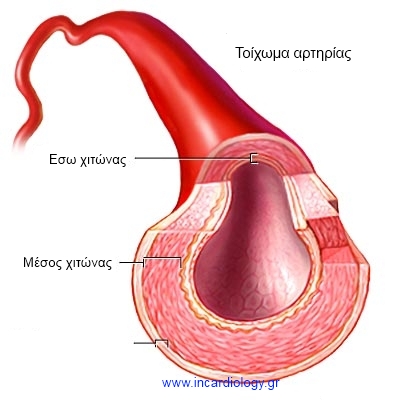 ΦΛΕΒΕΣ
α) Εσωτερική στοιβάδα. Είναι λεία. Σχηματίζει βαλβίδες με αναδίπλωση.
β) Μέση στοιβάδα. Είναι λεπτή. Συνδετικές ίνες, λίγες ελαστικές και ελάχιστες μυϊκές.
γ) Έξω στοιβάδα. Είναι λεπτή. Κυρίως συνδετικές ίνες.
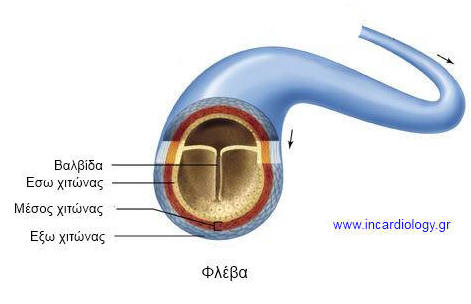 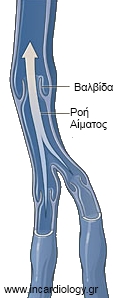 ΤΡΙΧΟΕΙΔΗ ΑΓΓΕΙΑ
ΔΙΑΦΟΡΕΣ ΑΡΤΗΡΙΩΝ-ΦΛΕΒΩΝ